Характеристика психического развития глухих детей в школьном возрасте
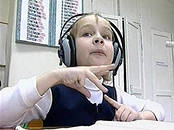 Фомина А.В.
Социальный педагог МКОУ СОШ №2 с.Овощи
Психическое развитие детей с нарушениями слуха — это своеобразный путь развития, совершающегося в особых условиях взаимодействия с внешним миром. При этом дефицитарном типе нарушенного развития первичный дефект слухового анализатора ведет к недоразвитию функций, связанных с ним наиболее тесно, а также к замедлению развития ряда других функций, связанных со слухом опосредованно. Нарушения развития частных психических функций в свою очередь тормозят психическое развитие глухого или слабослышащего ребенка.
Понятие Л.С.Выготского, о структуре дефекта.
Первичный дефект— нарушение слуха, приводит к отклонениям второго и третьего порядка. При разной первичной причине многие вторичные отклонения в младенческом, раннем и дошкольном возрасте имеют сходные проявления. 
Вторичные отклонения имеют, как правило, системный характер, меняют всю структуру межфунциональных взаимодействий, причем чем ближе вторичное отклонение к первичному дефекту, тем сложнее его коррекция.
В психическом развитии детей со всеми типами нарушений мож­но выделить  В психическом развитии детей со всеми типами нарушений можно выделить специфические закономерности (В.И. Лубовский).
При всех типах нарушений наблюдается:
снижение способности к приему, переработке, хранению и использованию информации;
трудность словесного опосредования;
замедление процесса формирования понятий.
В психическом развитии детей с нарушенным слухом выделяют закономерности, характерные для данного вида нарушения психического развития. И.М.Соловьев 
     Выделяет две такие закономерности.
Первая закономерность связана с тем, что необходимым условием успешного психического развития всякого ребенка является значительное возрастание количества, разнообразия и сложности внешних воздействий.
компоненты психики у ребенка с нарушенным слухом развиваются в иных по сравнению со слышащими детьми пропорциях, например, наблюдается несоразмерность в развитии нагляднообразного и словеснологического мышления; письменная речь в обеих формах — импрессивной (чтение) и экспрессивной (письмо) — приобретает большую роль по сравнению с устной; импрессивная форма речи превалирует над экспрессивной.
Вторая закономерность — отличия в темпах психического развития у детей с нарушениями слуха по сравнению с нормально слышащими детьми: замедление психического развития после рождения и ускорение в последующие периоды.
Ощущения и восприятия.
Особую роль приобретают зрительные ощущения и восприятия. Более тонко дифференцируют оттенки цветов. При полном выключении слухового анализатора тактильно-вибрационная чувствительность резко обостряется. 
Двигательные ощущения - недостаточно точная координация и неуверенность движений, замедленность в овладении двигательными навыками, трудности в овладении статического и динамического равновесия, нарушение плавности и синхронности движения, низкий уровень пространственной ориентировки, замедленная скорость выполнения отдельных движений и темпа в целом.
Особенности развития внимания и мышления
Внимание зависит от характера предъявляемой информации: буквы, цифры, фигуры. Память давно усвоенные представления могут уподобляться у глухих новым, плохо используют прием сравнения, еще хуже запоминают объекты по частям, не целиком, не могут передать своими словами прочитанный текст.
Воображение образы художественной литературы, не всегда соответствуют описанию, чтобы передать содержание текста, они его учат наизусть. Мышление долгое время преобладает наглядно- образного, возникают проблемы при анализе текста, не акцентируют внимание на важных деталях, говорят о различиях, чем сходствах.
Самооценка и уровень притязаний
Представление глухих детей о самих себе часто бывают неточными, для них характерны преувеличенные представления о своих способностях и, об оценке их другими людьми. Развитие самооценки и уровня притязаний глухих школьников идет в том же направлении, что и в норме. Наблюдается отставание глухих от слышащих, проявляющееся у младших подростков в ситуативности оценок, их обоснования, зависимости их от мнения педагога, окружающих.
Уровень притязания глухих учащихся в учебной деятельности характеризуется высокой лабильностью (неустойчивостью). С возрастом устойчивость оценок, уровень притязаний и критичность глухих детей повышается.
У глухих детей большие трудности в формировании морально - этических представлений и понятий, преобладают конкретные, крайние оценки, затруднено понимание причинной обусловленности эмоциональных состояний, и выделение и осознание личностных качеств. Это мешает как адекватной оценке ими окружающих, так и формированию у таких детей правильной самооценки.